集中式特教班鑑定安置分享
臺北市內湖國小 藍阡華
2017.08.22
特教班什麼時候會               走鑑定安置流程?
跨教育階段

重新評估
       --- 重新鑑定
       --- 重新安置
2017/8/22
基隆市特殊教育學生鑑定安置流程
醫療證明(衡鑑報告)/身心障礙手冊
選擇適合的測驗、晤談、觀察…等
釐清資料中的疑慮、敘述具體基本能力現況、所需特教服務需求
鑑輔會鑑定證明及安置類別
鑑輔會鑑定證明和身障手冊的差別
• 法源不同
– 身障證明(手冊)：身心障礙者權益保障法 
– 鑑輔會鑑定證明(文號)：特殊教育法
• 核發單位不同 
– 身心障礙證明(或手冊)：衛福部 
– 鑑輔會鑑定證明(文號)：鑑輔會
• 鑑定標準不同
• 服務不同
2017/8/22
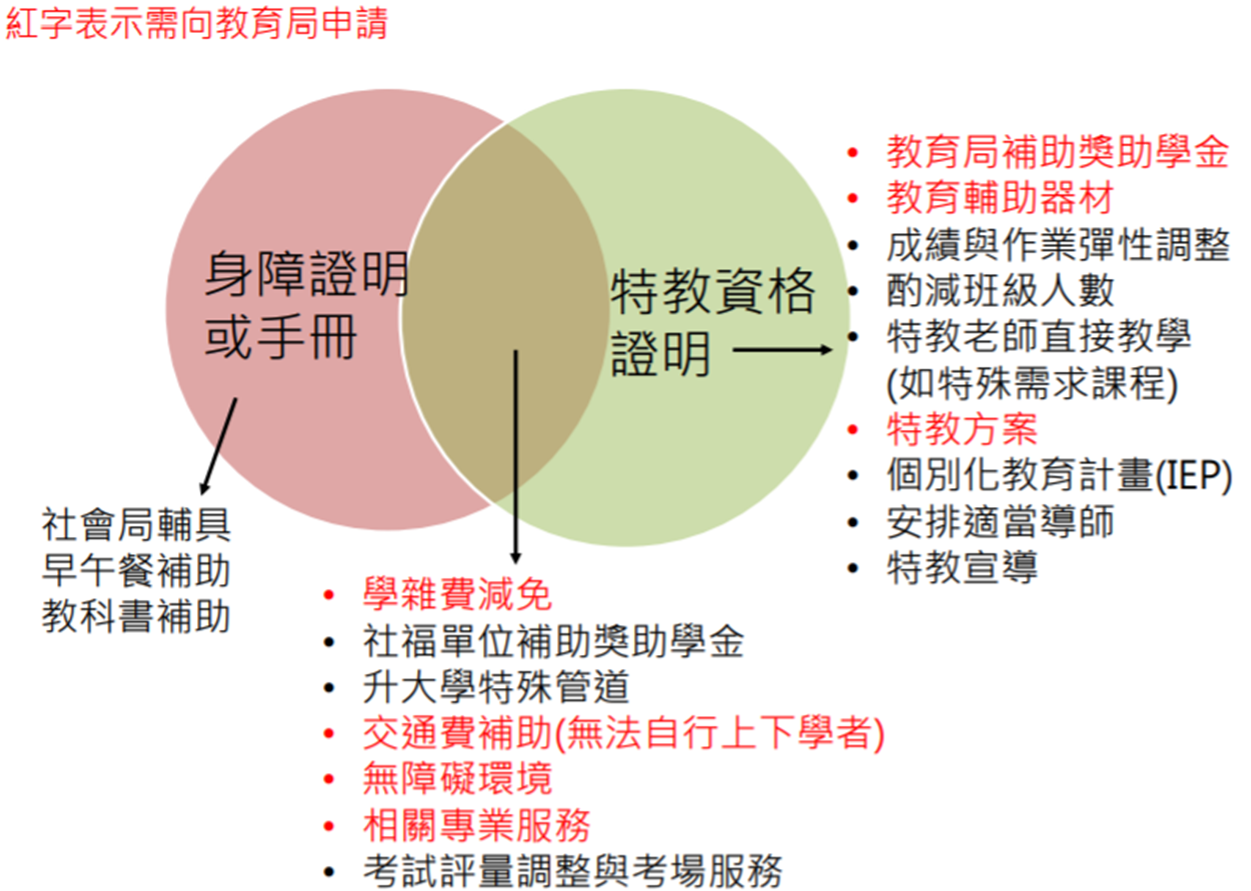 2017/8/22
資料來源：新北市鑑輔會-鑑定安置簡報
基隆市智能障礙鑑定資料表
鑑定原則
就心智功能顯著低下部分之鑑定觀之，學生在每一教育階段鑑定之程序均應以個別智力測驗之施測與否為首先之考量。
很多施測人員認為個案在前一教育階段入學時被鑑定為
心智功能顯著低下、或原就讀於集中式特教班、或有身心障礙手冊(證明)之學生即不需再做心智功能之鑑定，這是相當錯誤的看法，因為鑑定是判定此一個案「目前的能力狀況」而非過去的狀況，且過去有可能誤判之情形，更萬萬不可倒果為因而以過去之安置環境作為鑑定之依據。鑑定者需切記： 『應先有 「鑑定」，才有「安置」，也非「一試(鑑)定終身」！否則即完全失去特殊教育與個別化教育計畫(IEP)之精神』。
鑑定時，如發現學生之表現可能被低估即應該施測其他測驗或收集其他資料作為確實之依據，尤其針對過去被判定為疑似智能障礙或臨界智能障礙之學生，更需要有其他之學習與輔導等評估資料做佐證之依據，且疑似之時間不宜超過一年，否則可能原來不是，但因一直當他/她為智能障礙學生而有「比馬龍效應」出現。
2017/8/22
資料來源：智能障礙學生鑑定辦法說明-盧台華
基隆市自閉症礙鑑定資料表
鑑定原則
1.確保鑑定資料的有效性：收集資料
過程中，應注意資料來源的代表性(如他評量表是否
由熟悉的人所填寫)、資料的正確性(包括實施程序
、計分、解釋的正確性)及多元性(是否採用不同方式、工具等)等
2.重視訪談：不論是篩選或鑑定階段，訪談老師、家長、同儕或自閉症學生本人，都有助於工具的選擇與整體研判。因此晤談技能的精進與晤談內容的掌握便是鑑定老師的重要知能。
3.強調觀察：除可利用實施標準化測驗時同步進行觀察外，亦應利用不同時段、不同場域進行自然情境之觀察，必要時可預先設計情境(如需同理心表現之情境)，以方便在短時間內觀察到想觀察的行為。觀察重點宜著重個案與同儕、老師、或心評老師互動、
溝通之方式與品質，對環境中人、事、物的反應與問題解決能力等。

4.注意區別診斷與共病問題
資料來源：自閉症學生鑑定辦法說明-張正芬
以下由東湖國小張榮明老師提供之新生晤談、資料收集及報告撰寫之思維
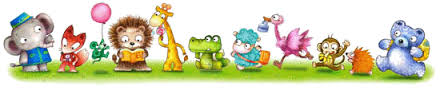 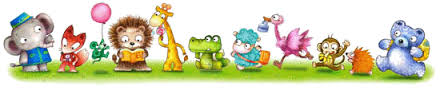 A.個案資料閱讀
B.晤談與入班觀察
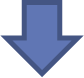 C.敘寫報告
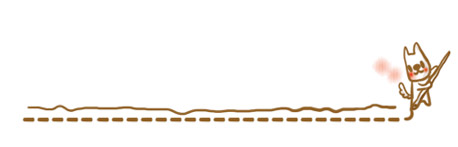 A.個案資料閱讀
醫院早療評估報告a.魏氏智力測驗b.物理 職能 語言與VMI等評估c.嬰幼兒發展測驗d.皮巴迪動作評量
社會適應表現檢核表
文蘭適應量表

其他：學前早療機構學習紀錄
      幼兒園轉銜資料
待釐清項目
待釐清項目
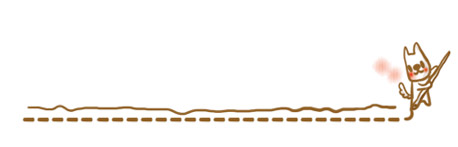 B.晤談與入班觀察
學習能力觀察
生活學習
特教巡輔或專團老師
幼兒園教師
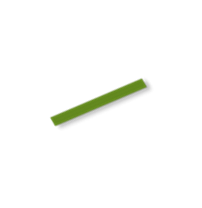 期望
個案
精確的現況能力
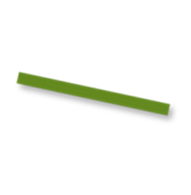 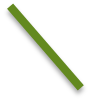 學前發展中心老師
家長
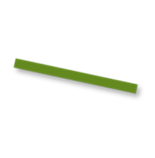 入班觀察
團體互動
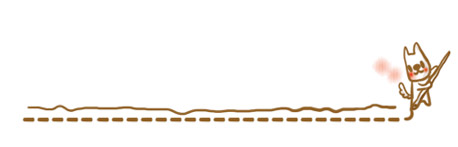 C.敘寫報告
(1)針對有疑慮資料     澄清
(2)現況能力     具體優弱勢能力

(3)特殊教育資格     教育介入
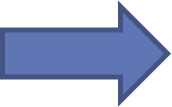 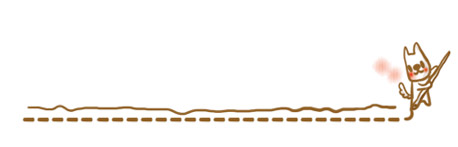 C.敘寫報告
(4)安置建議理由
家長的期望
醫療評估資料
現況基本能力
普通班的適應
特教服務的需求
安置型態彈性化
智能障礙?  自閉症且智力低下?
2017/8/22
自閉症和智能障礙的區別診斷
由於智力低下的自閉症者不在少數，
因此容易和智能障礙混淆。智力低下的自閉症和智能障礙主要的差別有二：
(1)單純智能障礙兒童的社會性能力通常與其心智年齡相當，除一些重度、極重度者也會出現對人際互動少有反應、冷 漠的現象外，大多有不錯的人際互動。但智力低下的自閉症兒童，其社會性能力通常 顯著低於其心智年齡
2017/8/22
自閉症和智能障礙的區別診斷
(2)智能障礙兒童的智力常呈現全面低下，自閉症兒童卻有明顯 的內在差異，表現最差的往往是社會性與溝通領域，而視覺空間、記憶等方面則有較佳的表現。
2017/8/22
自閉症不可因智力低下，而判為多重障礙。
2017/8/22
自閉症資料研判
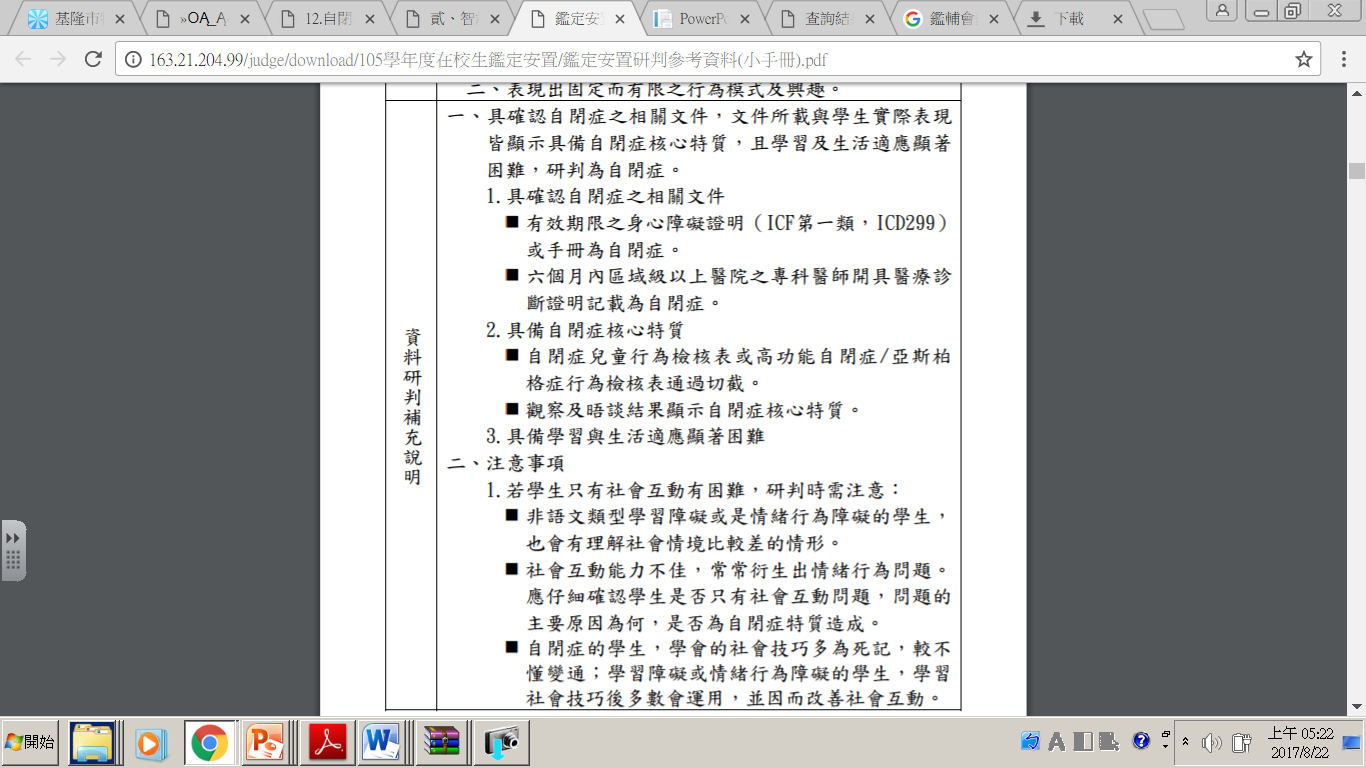 2017/8/22
自閉症資料研判
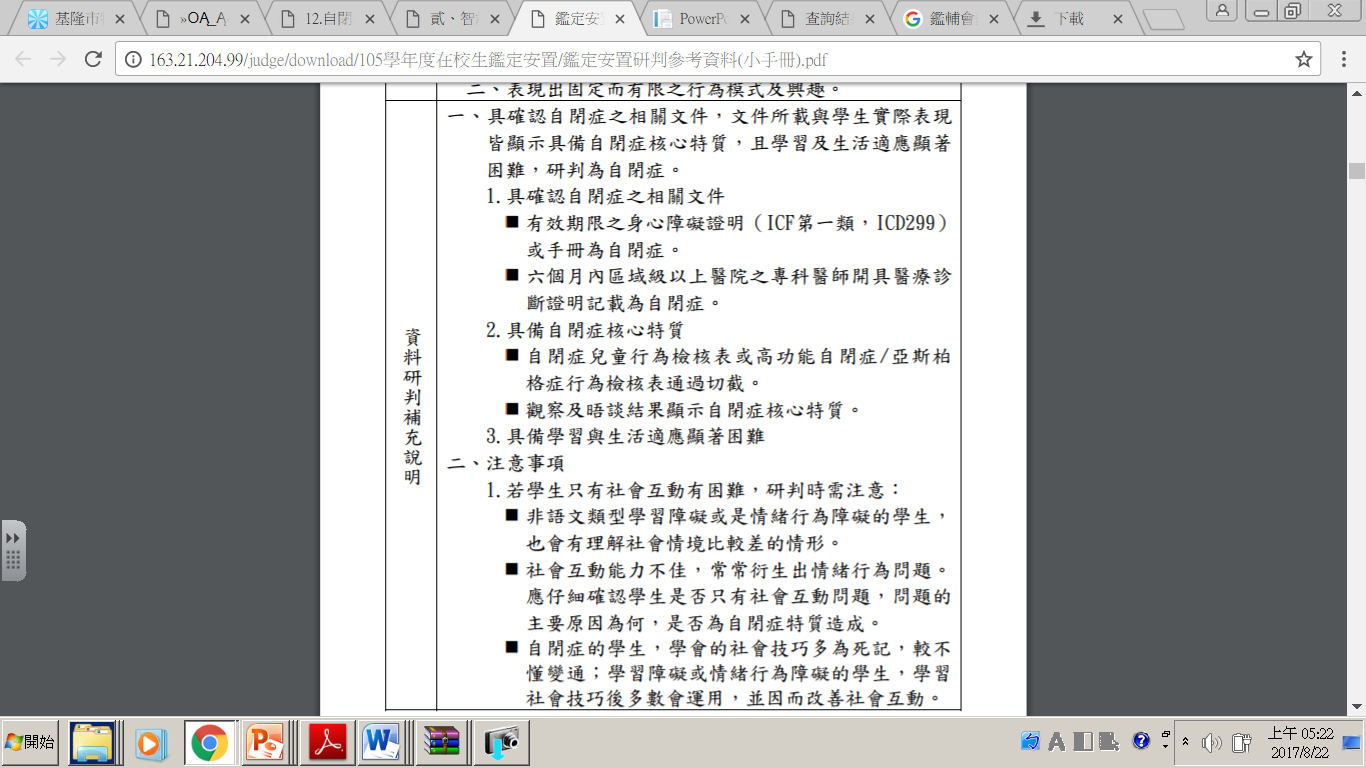 2017/8/22
自閉症資料研判
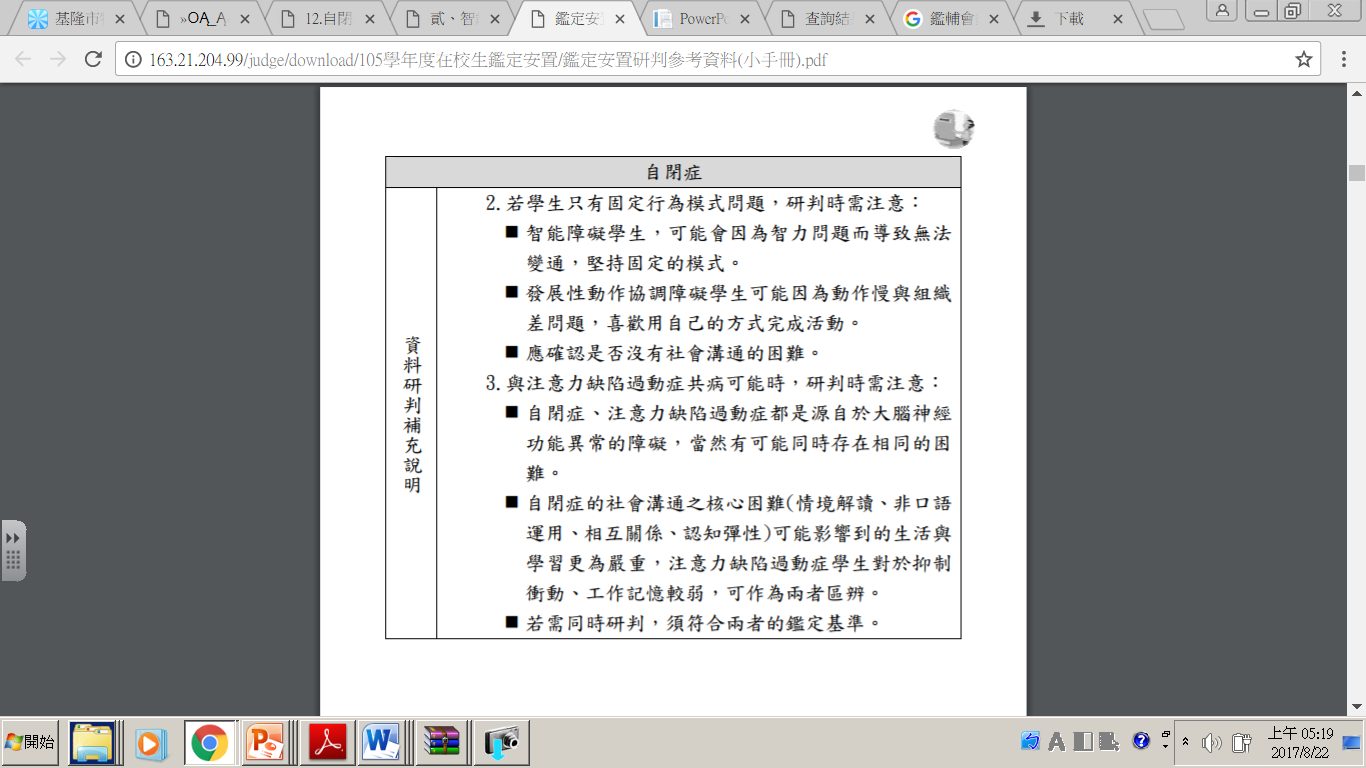 2017/8/22
自閉症資料研判
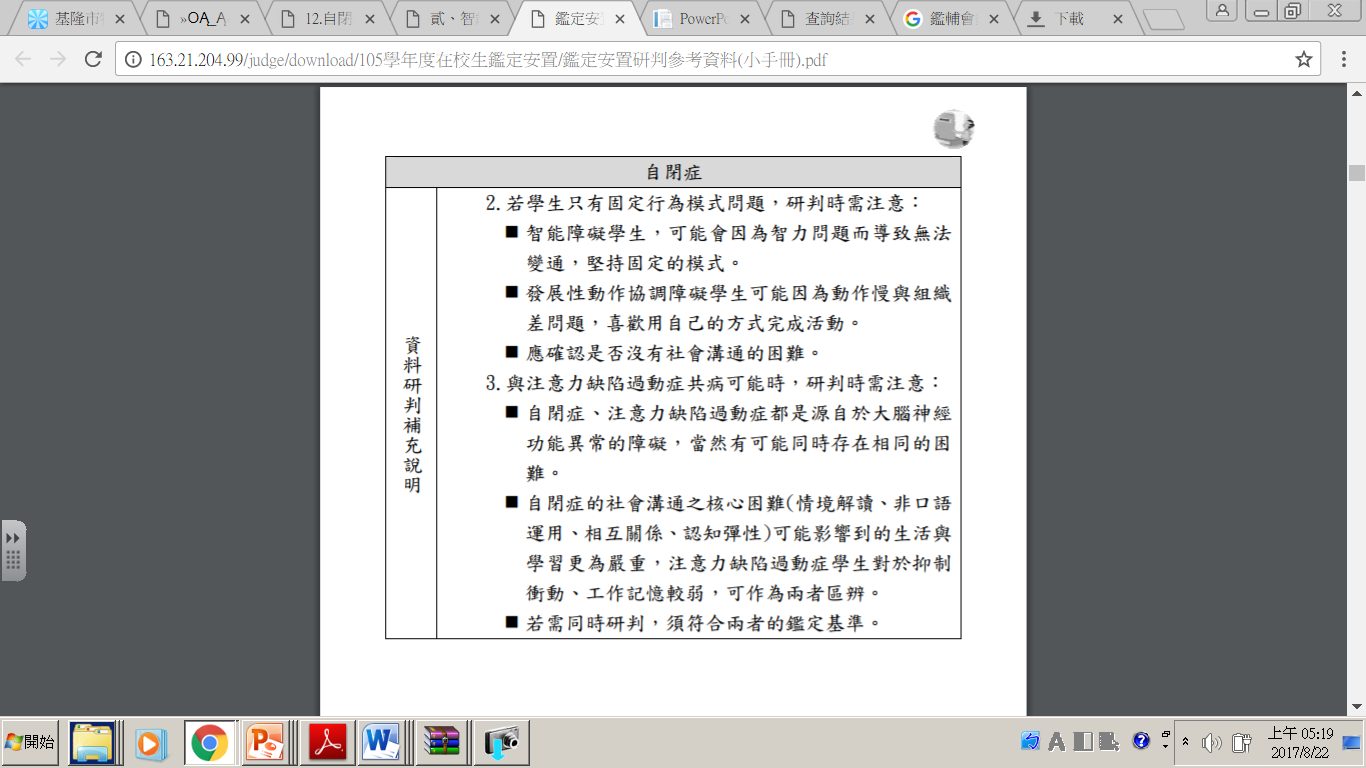 2017/8/22
身障手冊、證明 ≠ 鑑輔會證明
鑑輔會資格證明書的特教類別，與身心障礙證明(手冊)不一定相同！

如果覺得學生障礙不符合目前現況，可以再提報鑑定安置確認
2017/8/22
資料來源：新北市鑑輔會-鑑定安置簡報
~ 謝謝聆聽 ~
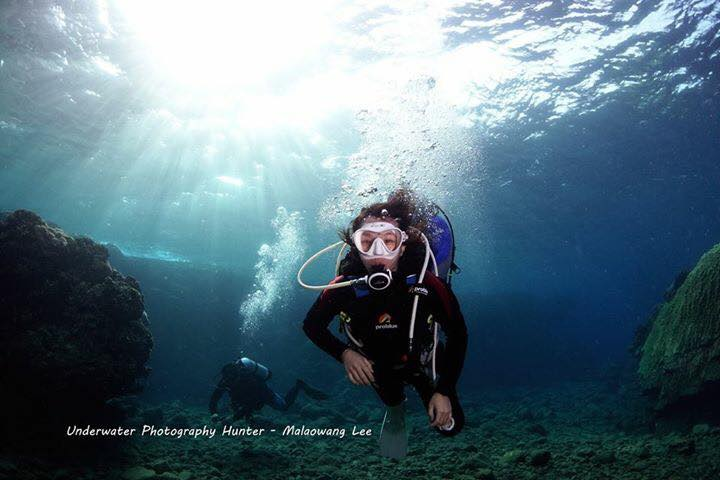 2017/8/22